How much does India spend on Elementary Education (EE)?
Ambrish dongre
Avani kapur &
Vibhu tewary
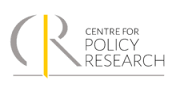 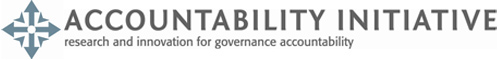 Context
Significant developments in EE in India
2001: Centrally Sponsored Scheme (CSS) Sarva Shiksha Abhiyan(SSA) launched
2009: Right to Free and Compulsory Education Act (RTE) passed resulting in significant increases in allocations for SSA.
Increasing focus on private provision of education –private schools (36%); private tutoring (23%)
2015: Implications of 14th Finance Commission recommendations


Despite this, updated estimates on total expenditure on EE are not available
[Speaker Notes: In the absence of knowing components of exp – many unanswered questions...
Dont take space on Methodology – the detailed document is available
Analytical questions does this lead one too?
What does this mean?- leading into Rules vs Responsiveness
How much money comes from centre how much comes from states – purse strings...this is the first step in trying to understand that.. Next ppt will go into it in more detail...
Starting point of PAISA District survey... 
Total Time: 10 minutes]
Motivation Questions
How much does it cost to educate India’s children?

What are the drivers of public expenditure?

Unpack the sources of funds (who controls the purse-strings and who has the decision-making power? )
How much are we spending (per child)?- Public
[Speaker Notes: Graph of state-wise public exp. on EE per student (excl. TN, MH, KE, KA AS) – tremendous inter-state variation –next slide ->private expenditure per student]
How much are we spending (per child)?- Private
[Speaker Notes: What can we show here? –% students in private schools and private exp. on those who go to private schools what does this indicate?]
Ratio of Public to Private Expenditure
[Speaker Notes: Ratio of public to private exp? an important finding : - government is spending more per student as compared to the private exp. implications?  With the exception of Punjab, WB, Bihar, Jharkhand and Odisha – what drives govt exp - The next slide can be : (a) what drives it? share of teacher / teacher salary in overall budget (preferably, exp);]
What drives public expenditure?
[Speaker Notes: how is public expenditure being spent? Most of money tied to teacher salaries –]
Unpacking source of funding: Implications on decision-making?
[Speaker Notes: GoI through SSA has become an important player – even more so for the poorer states – further state funds are mostly tied up in teacher salaries. The above shows budgets. Can we show expenditure? Are the trends more prominent in expenditure?]
Thank you
Avani kapur: akapur@accountabilityindia.org

Ambrish dongre: adongre@accountabilityindia.org
[Speaker Notes: Higher ther per capita income, lower the exp. on EE as a % of state GDP – what does that mean? Can this offer any idea of what would happen due to 14th FC reco? Mwhere do we put this slide?
In the next presentation, we will see how this breaks down in practice…]
Proportion of students in private aided 2011-12